Kansengelijkheid in het onderwijs
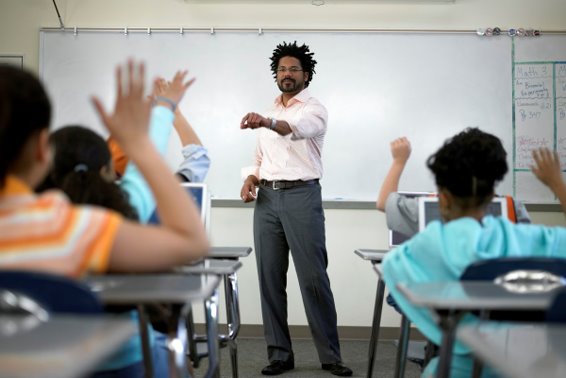 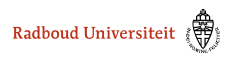 Marijke van Vijfeijken & Eddie Denessen
Educatie Pitstop
26 oktober 2023
Even voorstellen
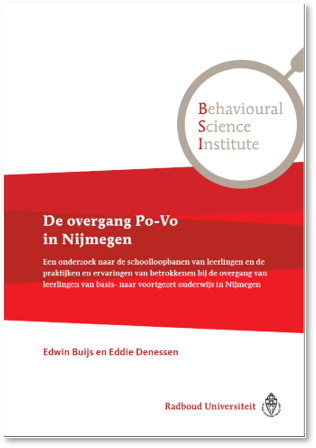 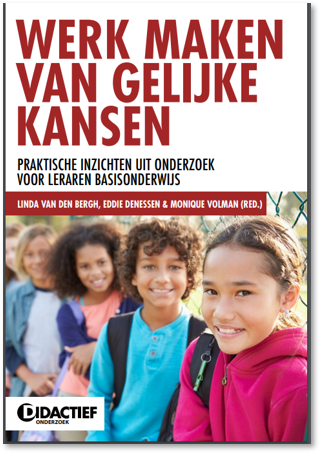 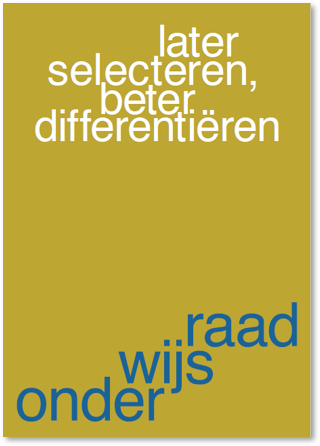 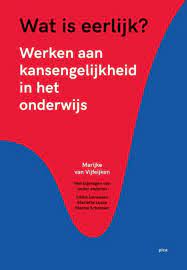 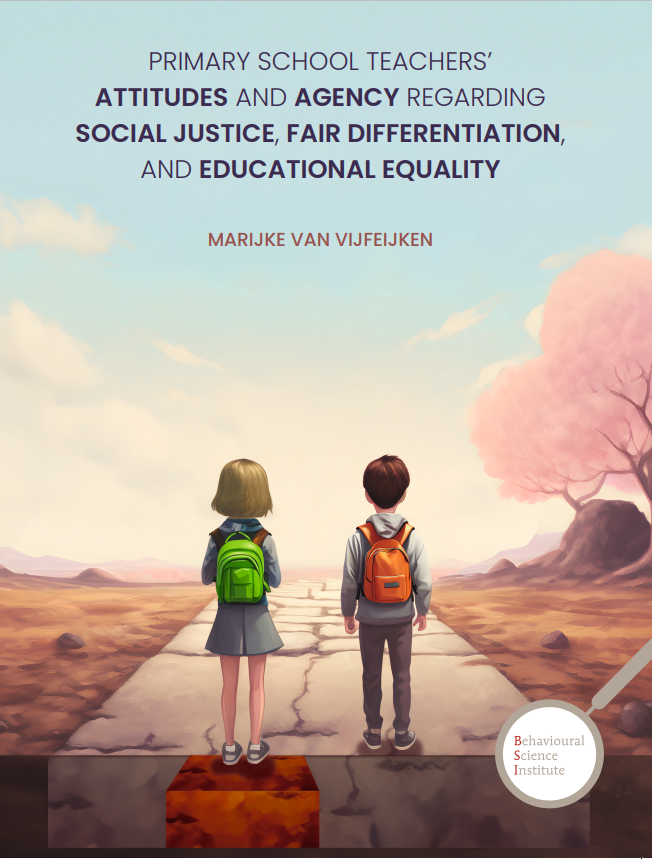 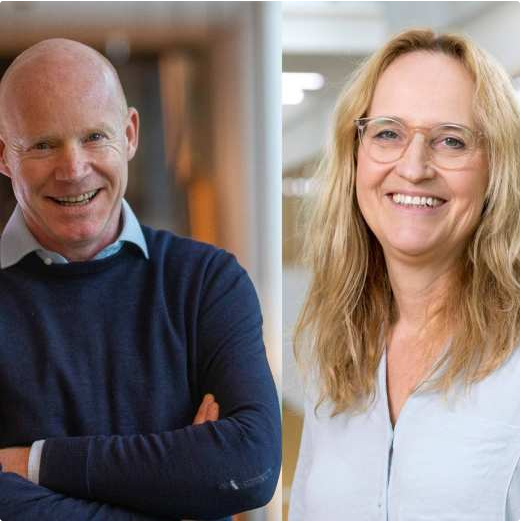 Wat is kansenongelijkheid?
Van kansenongelijkheid in het onderwijs is sprake als kinderen met gelijke aanleg verschillende mogelijkheden hebben op een succesvolle schoolcarriére vanwege de achtergrondkenmerken van het gezin van herkomst of hun geslacht.
Ongelijkheid en onderwijs
Gelijke kansen betekent een ‘equal level playing field’
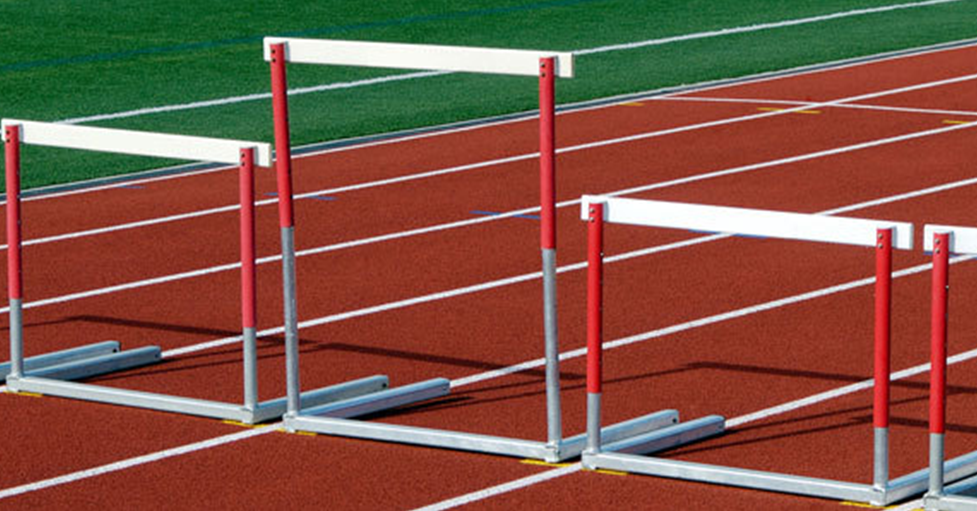 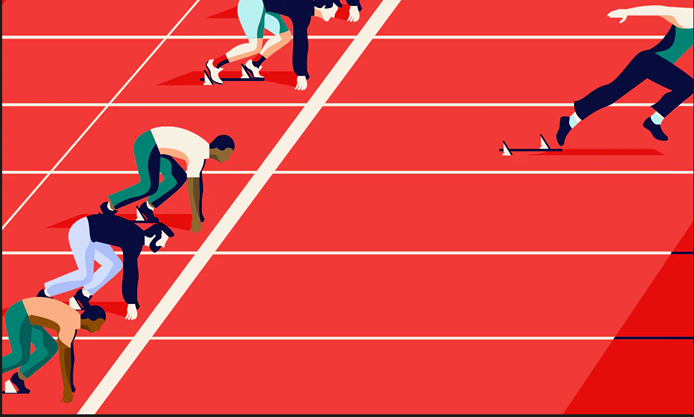 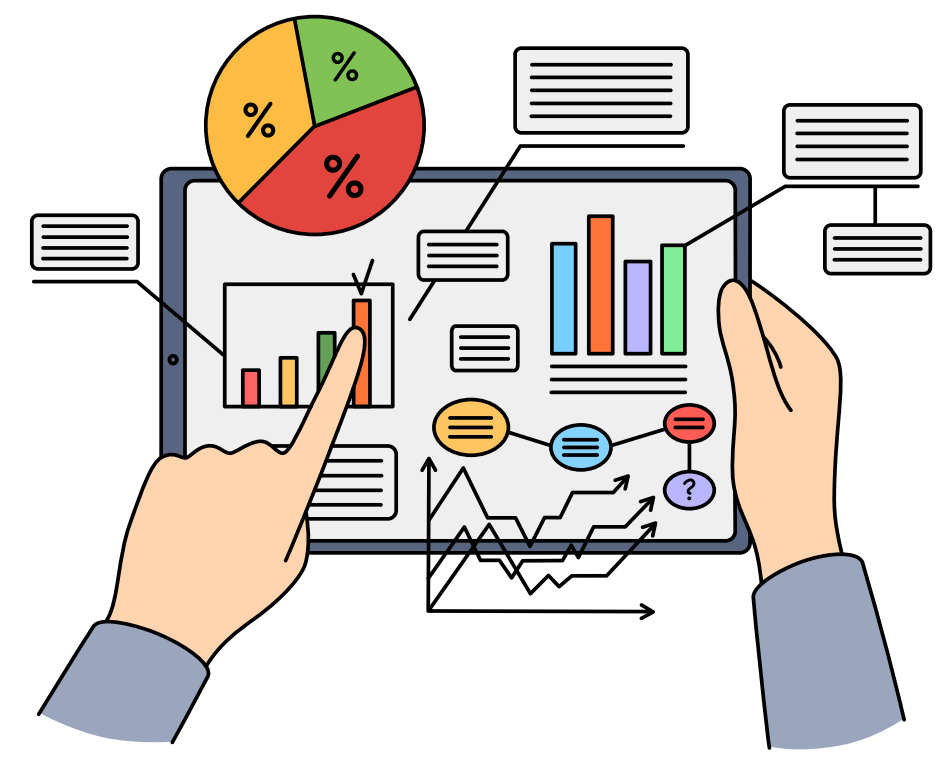 Cijfers
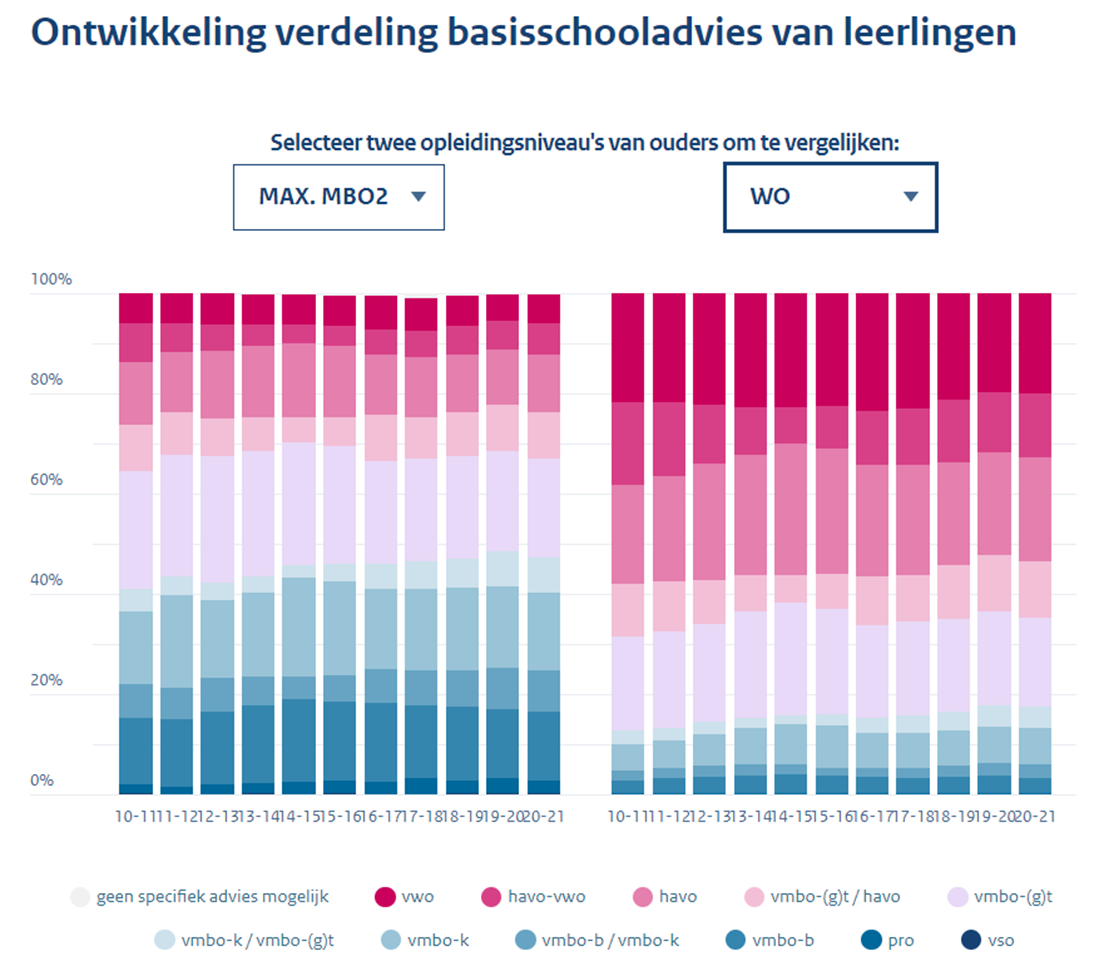 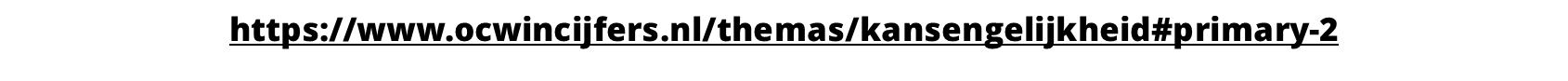 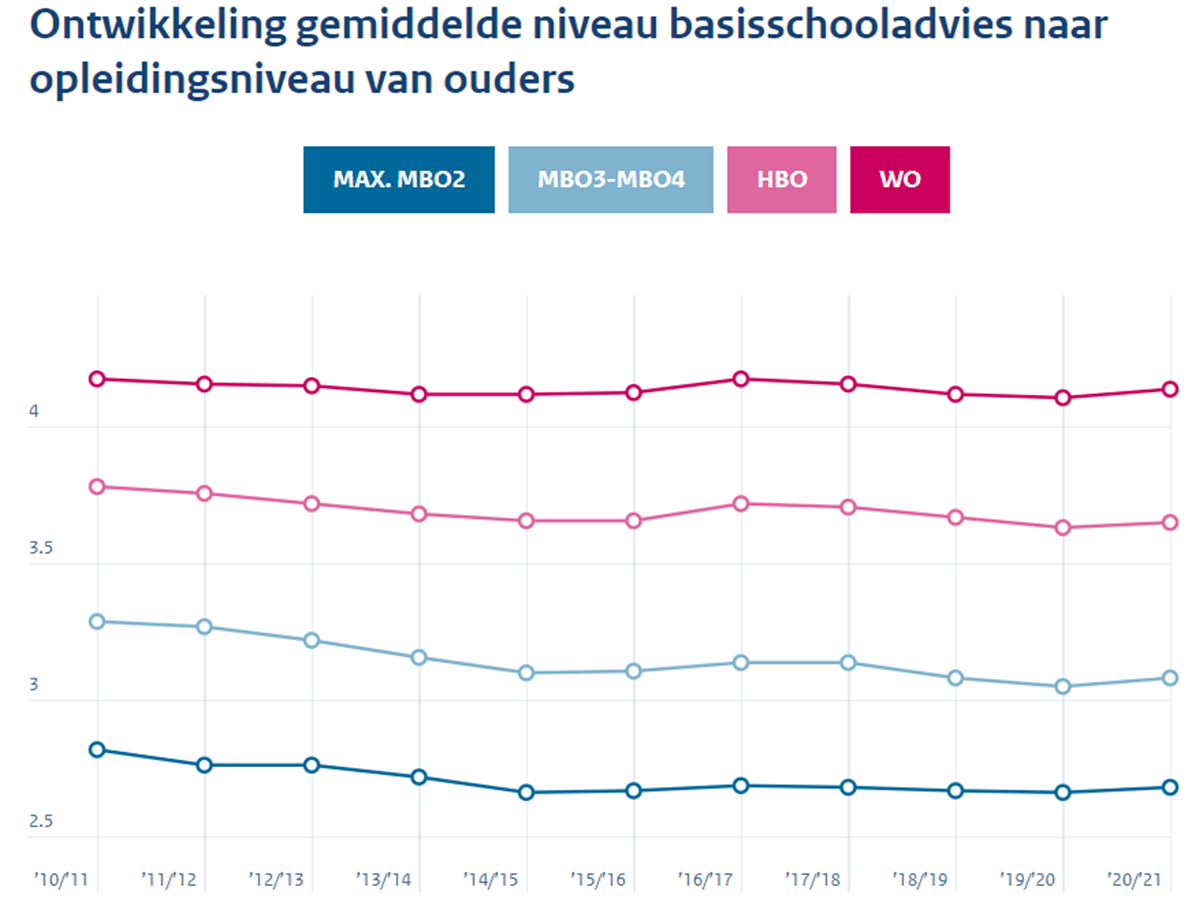 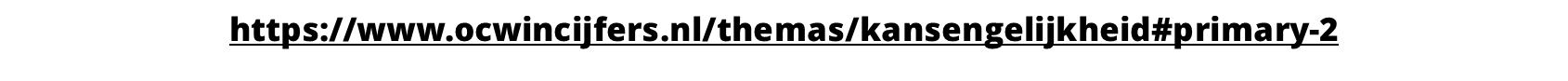 Wicked problem
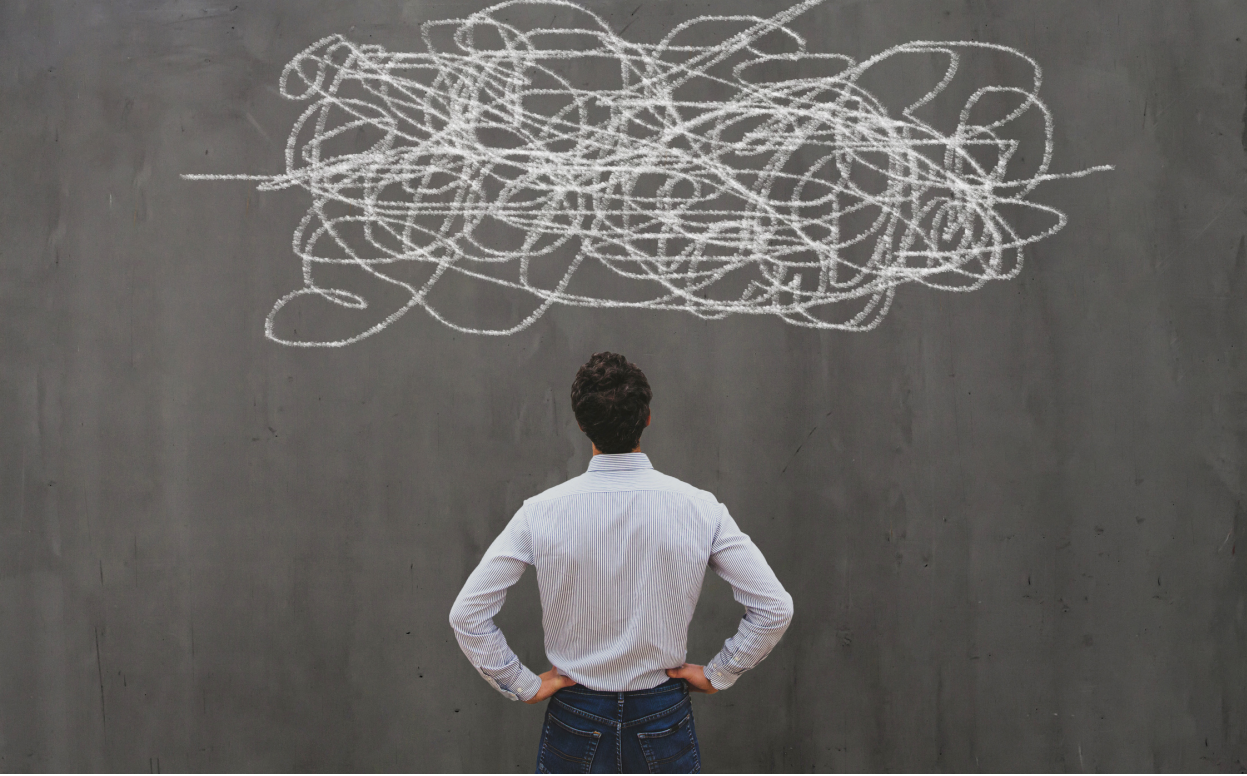 Kansenongelijkheid: een wicked problem
Wicked problems kennen een hoge mate van inhoudelijke complexiteit, doordat het probleem zich niet eenduidig laat definiëren en een veelvoud aan – vaak onderling samenhangende – oorzaken kent. Ze kennen een normatieve complexiteit, omdat de aanpak niet zelden vereist dat individuele belangen worden overstegen. En ze kennen een sociale complexiteit, omdat er sprake is van een groot aantal stakeholders in een dynamische sociale context (Korsten, 2019). 



Korsten, A. (2019). Omgaan met ‘wicked problems. Beleidsonderzoek Online, maart 2019
Oorzaken van kansenongelijkheid
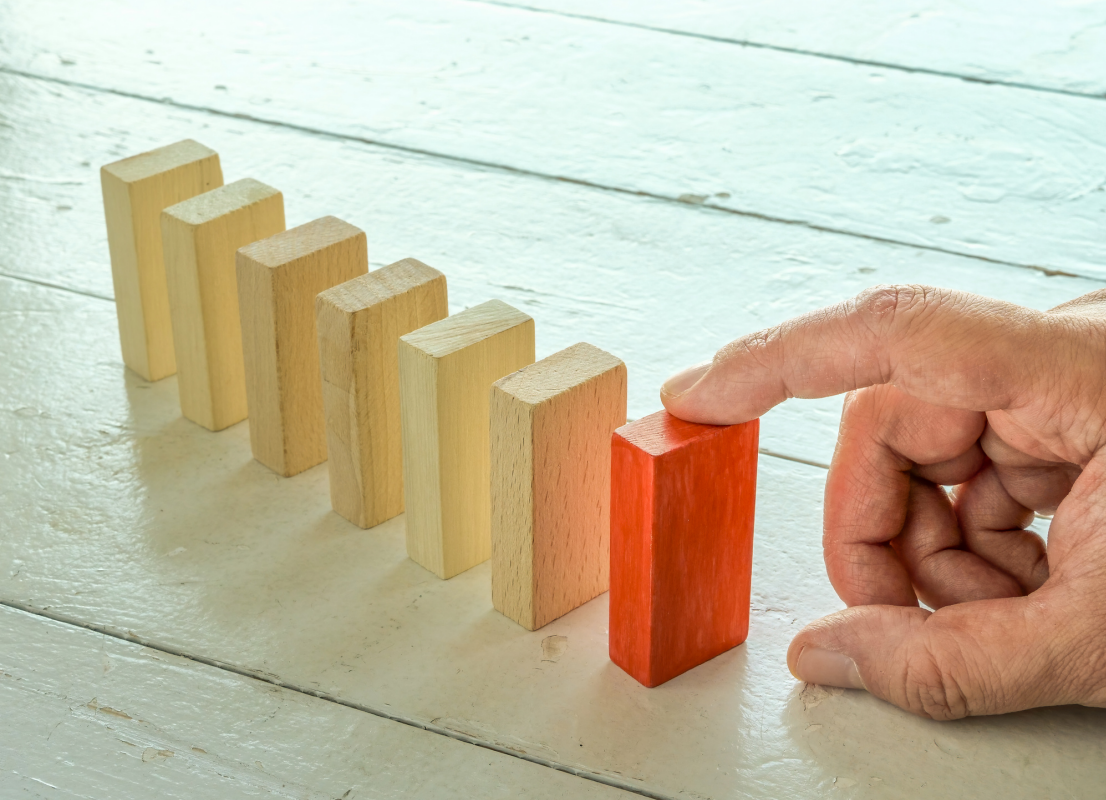 www.socialevraagstukken.nl/differentiatie-in-het-onderwijs-vergroot-kansenongelijkheid
Rechtvaardigheidsprincipes
Verdienste
Gelijke uitkomsten
Behoefte
Gelijk verdelen
Van Vijfeijken et al., 2021; 2023a; 2023b
[Speaker Notes: Dat Differentiatie in de klas kan bijdragen aan ongelijke kansen triggerde me. Dat is toch eigenlijk niet eerlijk dacht ik. Kansenongelijkheid knaagt aan ons gevoel voor rechtvaardigheid want we vinden het toch allemaal oneerlijk als je succes meer afhangt van je achtergrond dan van je aanleg of prestaties. Zo kwam ik uit bij onderzoek naar sociale rechtvaardigheid. Vaak worden daarbij principes gebruikt die genoemd worden distributieve rechtvaardigheidsprincipes. Deze principes gaan over hoe de middelen die we hebben eerlijk te verdelen in de samenleving en dus te bepalen wat we een rechtvaardige praktijk maar ook rechtvaardige uitkomst vinden. Dat is nu nog een beetje abstract. Ik licht vier van die principes toe die ik in mijn onderzoek heb gebruikt. Dan toelichten.]
Divergent
Onderwijsuitkomsten
Rechtvaardigheidsprincipes in de context van differentiatie in de klas
Samen-werkend leren in heterogene groepen
Niveau-
groepen in de klas
Convergent
Niveau-
groepen groepsdoor-brekend
Verlengde instructie
Individueel onderwijs
Verdienste
Gelijke uitkomsten
Gelijk verdelen
Behoefte
Van Vijfeijken et al., 2021
Differentiatie dilemma’s

Aantal leraren:
294
6,4%
36,9%
Kwadrant 1
Kwadrant 2
Divergerende leeruitkomsten
Extra ondersteuning
Extra ondersteuning
Convergerende leeruitkomsten
Ondersteuning     dilemma
Leeruitkomsten                dilemma
45,3%
11,4%
School 1
Kwadrant 3
Kwadrant 4
Iedereen evenveel ondersteuning
Divergerende leeruitkomsten
School 2
Iedereen evenveel ondersteuning
Convergerende leeruitkomsten
Van Vijfeijken et al., 2021; 2023a; 2023b
5
5
Kwadrant 1
Kwadrant 2
Waar staan de leraren van School 1 en School 2
in het kwadrant?
4
4
3
3
2
2
1
1
Ondersteuning            dilemma
-5
-4
-3
-2
-1
1
2
3
4
5
0
Leeruitkomsten                 dilemma
-2
-4
-3
5
-1
-5
1
2
4
3
-1
-1
-2
-2
Kwadrant 4
Kwadrant 3
-3
-3
-4
-4
-5
-5
Enkele conclusies/adviezen
Een schoolvisie op differentiatie helpt, maar de dilemma’s blijven wel bestaan

Voor een gezamenlijke visie is het gesprek over rechtvaardig onderwijs noodzakelijk

Verschil in visie tussen de scholen met mogelijk impact op leerkansen

De leerlingpopulatie beïnvloedt de visie op differentiatie/didactiek, dus op hoe en wat er op wordt geleerd – betekenis voor vervolgopleiding
Is er een ideale route?
Gelijk verdelen
Verdienste
Gelijke uitkomsten
Behoefte
Bespreek met je buur

Hoe zie je de rechtvaardigheidsprincipes terug in je eigen organisatie?
Bepaalt ieder dat voor zichzelf of zijn er afspraken gemaakt?
Hoe kunnen de rechtvaardigheidsprincipes je daarbij helpen?
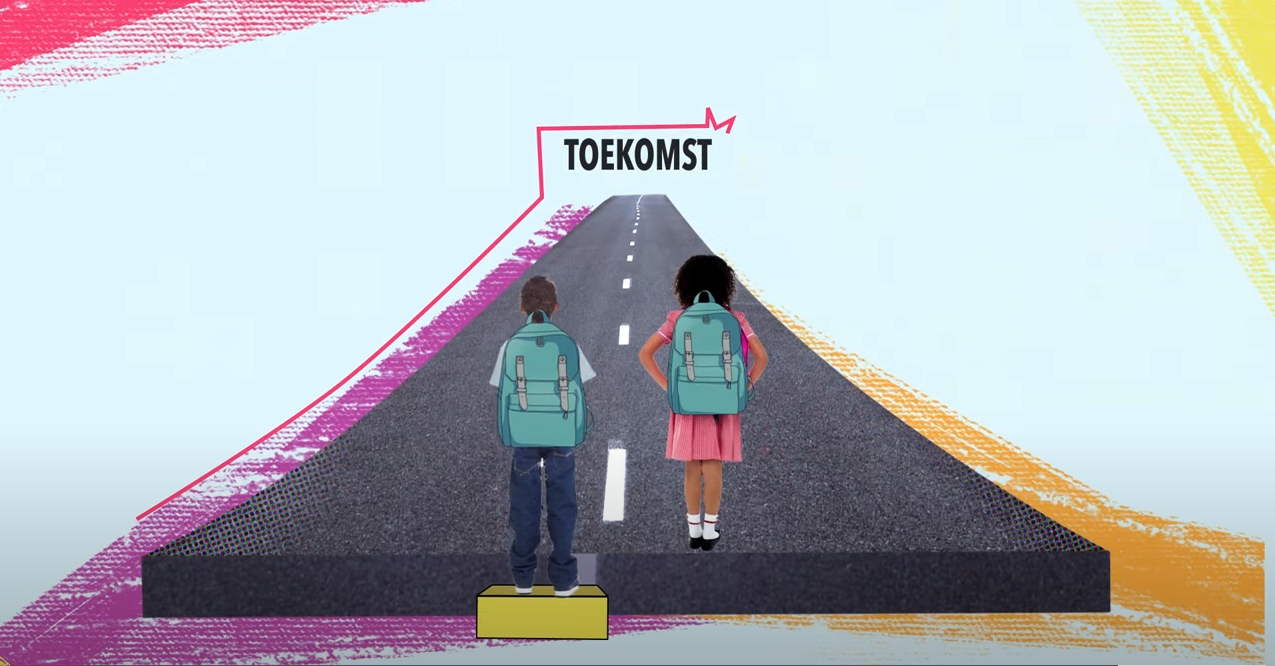 Professionalisering
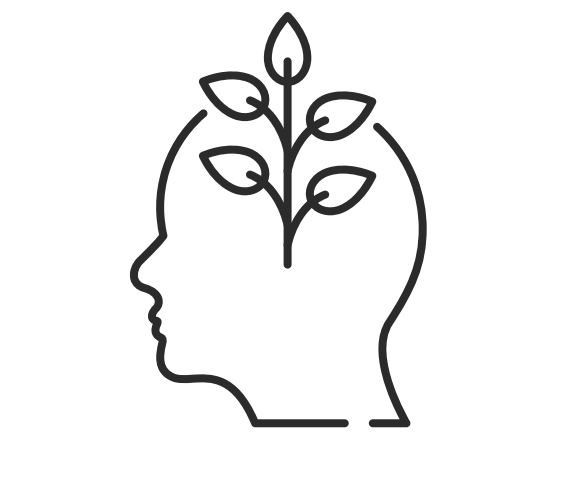 Wat doet een change agent voor gelijke onderwijskansen?
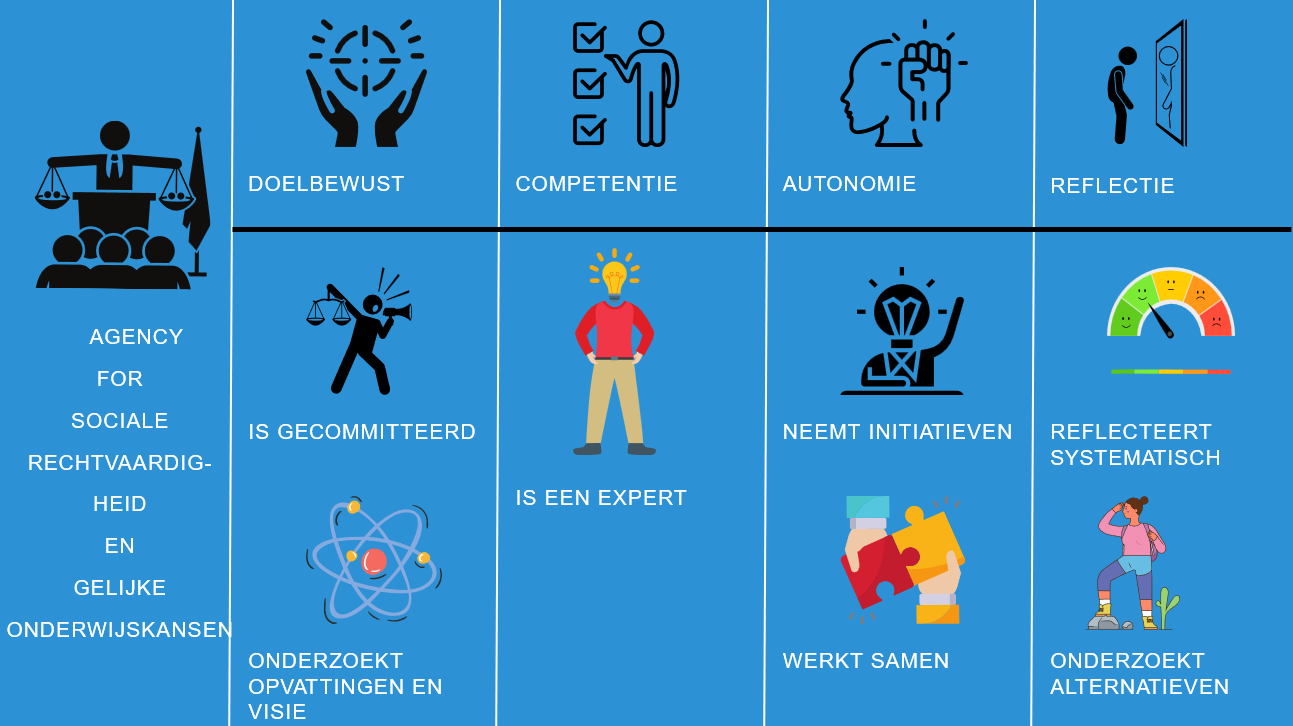 Van Vijfeijken et al., 2023c
Noodzakelijke ingrediënten voor professionaliseringsprogramma’s
Colleges over kansenongelijkheid, meritocratie en sociale rechtvaardigheid
Opdrachten om eigen opvattingen en visie te onderzoeken
Colleges over wat werkt voor gelijke onderwijskansen (evidence-based/informed) – maar niet als een ‘blue print’
Tools om kansen(on)gelijkheid op school bespreekbaar te maken en oefenen tijdens de trainingssessies en op werkplek (bijv. zelfscan en 60 seconden over mijn leerling/mijn verwachtingen)
Hardop laten reflecteren op kansen(on)gelijkheid in de eigen organisatie en ondersteunen in het op zoek gaan naar alternatieven 
Meerdere lagen aanbrengen in de professionalisering, op zoek gaan naar de gezamenlijke visie (klas-school-bestuur)
Meer lezen / doen
Boek: Wat is eerlijk? Werken aan kansengelijkheid in het onderwijs https://www.uitgeverijpica.nl/titels/nieuw/wat-is-eerlijk-pica 

Bevorderen kansengelijkheid: Masterclasses

Tools, kennisclips, artikelen etc over kansen(on)gelijkheid: https://www.han.nl/over-de-han/onze-focus/fair-health/kansengelijkheid/

Praktische vertaling 20 wetenschappelijke artikelen: Werk maken van gelijke kansen

Kansenongelijkheid thema schoolleidersregister: Overzichtsartikel en tools

Professionaliseringspalet voor teams

De activiteiten bij de Leidraad Onderwijs vanuit hoge verwachtingen: Leidraad

Differentiatie als sleutel voor gelijke kansen: Leidraad
Meer lezen / doen
https://www.gelijke-kansen.nl/binaries/gelijke-kansen/documenten/publicaties/2021/10/14/de-151-van-de-gka/De+151+van+de+GKA-def.pdf 

https://www.gelijke-kansen.nl/binaries/gelijke-kansen/documenten/publicaties/2021/10/14/de-151-van-de-gka/De+151+van+de+GKA-def.pdf 

https://www.nponderwijs.nl/po-en-vo/menukaart/interventies-kiezen


https://gelijkekansenindeklas.nl/
Stelling 1
De lerarenopleiding moet duidelijk stelling nemen ten aanzien van sociale rechtvaardigheid en kansengelijkheid.

Stelling 2
In het fundamenteel onderwijs moet de eerste focus liggen op het behalen van de minimumdoelen door alle leerlingen en niet op het behalen van zo hoog mogelijke prestaties.
Referenties (sommige referenties staan in de slides)
Van Vijfeijken, M., Van Schilt-Mol, T., Van den Bergh, L., Scholte, R. H. J., & Denessen, E. (2023). An evaluation of a professional development program aimed at empowering teachers' agency for social justice. Manuscript submitted for publication.
Van Vijfeijken, M., Van Schilt-Mol, T., Van den Bergh, L., Scholte, R. H. J., & Denessen, E. (2023). How teachers handle differentiation dilemmas in the context of a school’s vision: A case study. Cogent Education, 10(1). https://doi.org/10.1080/2331186X.2023.2165006 
Van Vijfeijken, M., Van Schilt-Mol, T., Scholte, R. H. J., & Denessen, E. (2023). A quantitative study of teachers’ beliefs and practices regarding fair classroom differentiation, SN Social Sciences, 3(13). https://doi.org/10.1007/s43545-022-00590-7
Van Vijfeijken, M., Denessen, E., Van Schilt-Mol, T. &, Scholte, R. (2021). Equity, Equality, and Need: a Qualitative Study into Teachers’ Professional Trade-offs in Justifying their Differentiation Practice. Open Journal of Social Sciences, 9, 236-257. doi:10.4236/jss.2021.98017.